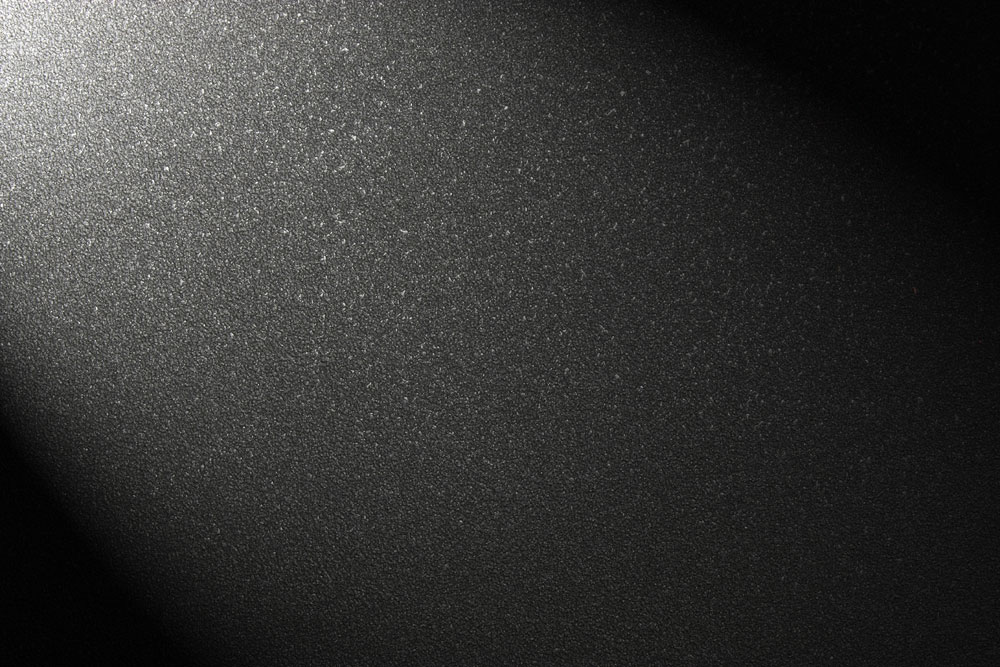 LOGO
FREE
PowerPoint template
BUSINESS PLAN
https://www.freeppt7.com
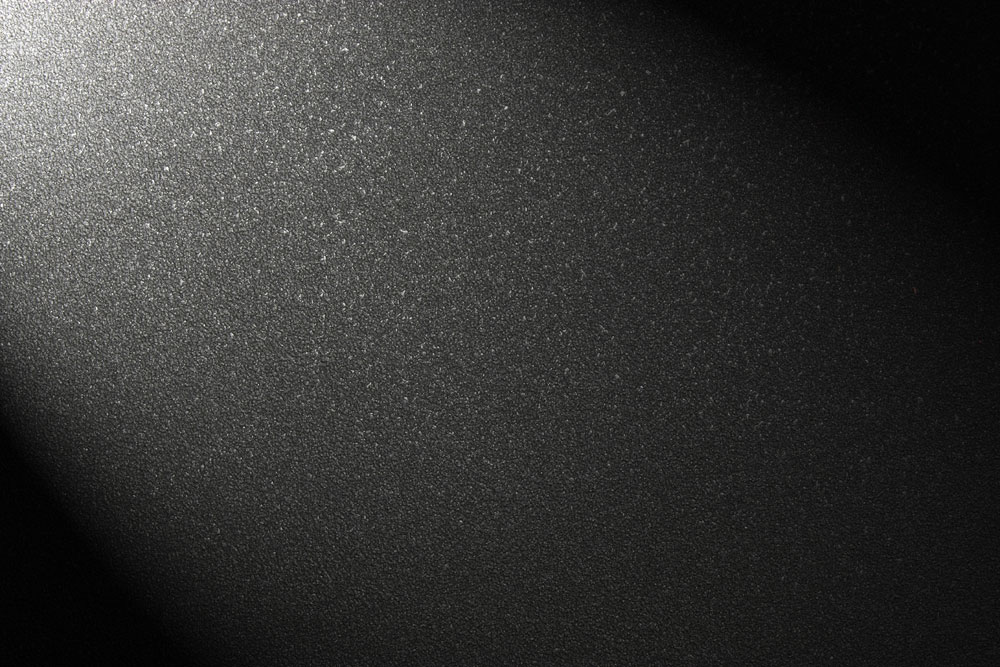 CONTENTS
1.1.Investment
 Highlights
1.2.Our vision
1.3.Team Introduction
1.4.Business
3.1.Market Analysis One3.2.Market Analysis II3.3.Market Analysis III
2.1.Business model
2.2.Competitor Analysis
2.3.Competitive advantage
2.4.Development plans
4.1.Future goals
4.2.Financial forecasts
4.3.Financing needs
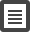 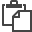 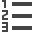 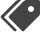 Introduction to the project
Project plan
Market analysis
Return on investment
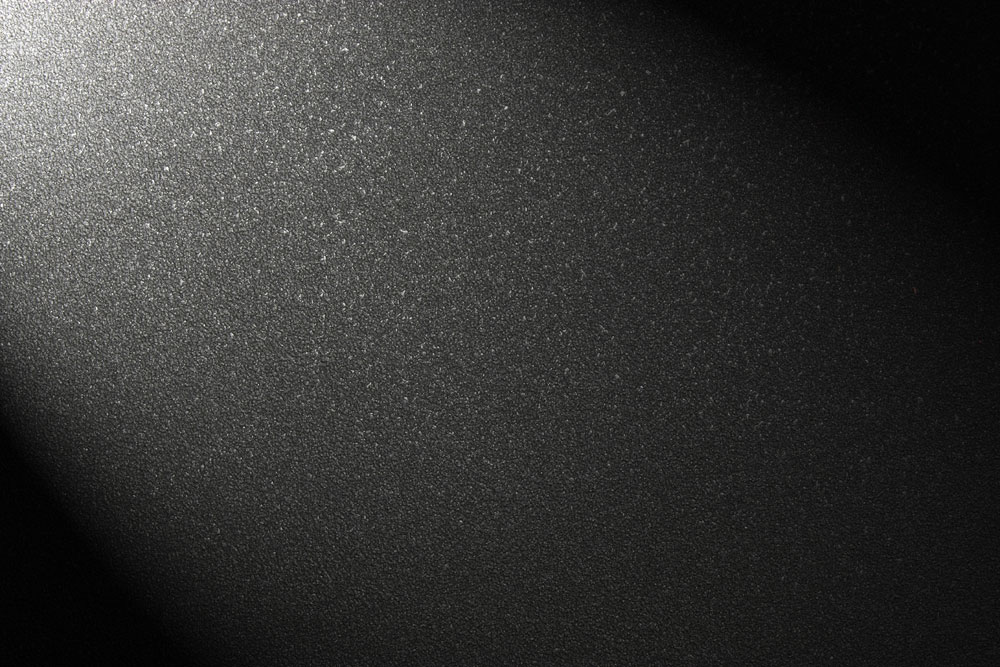 Introduction to the project
1.1.Investment Highlights
1.2.Our vision
1.3.Team Introduction
1.4.Business
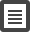 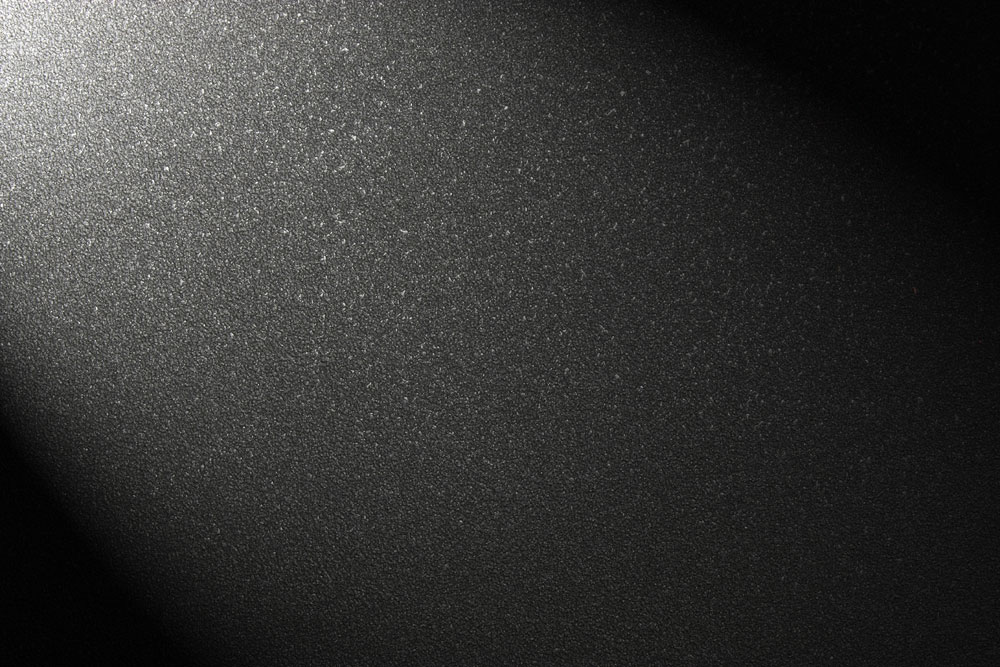 1.1.Investment Highlights
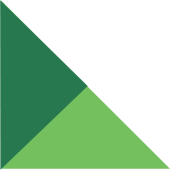 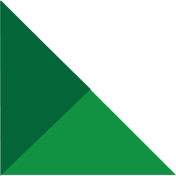 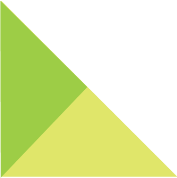 Investment Highlights I
Investment Highlights III
1
3
Investment Highlights II
2
Click here to add text
Click here to add text
Click here to add text
Click here to add text
Click here to add text
Click here to add text
Click here to add text
Click here to add text
Click here to add text
Click here to add text
Click here to add text
Click here to add text
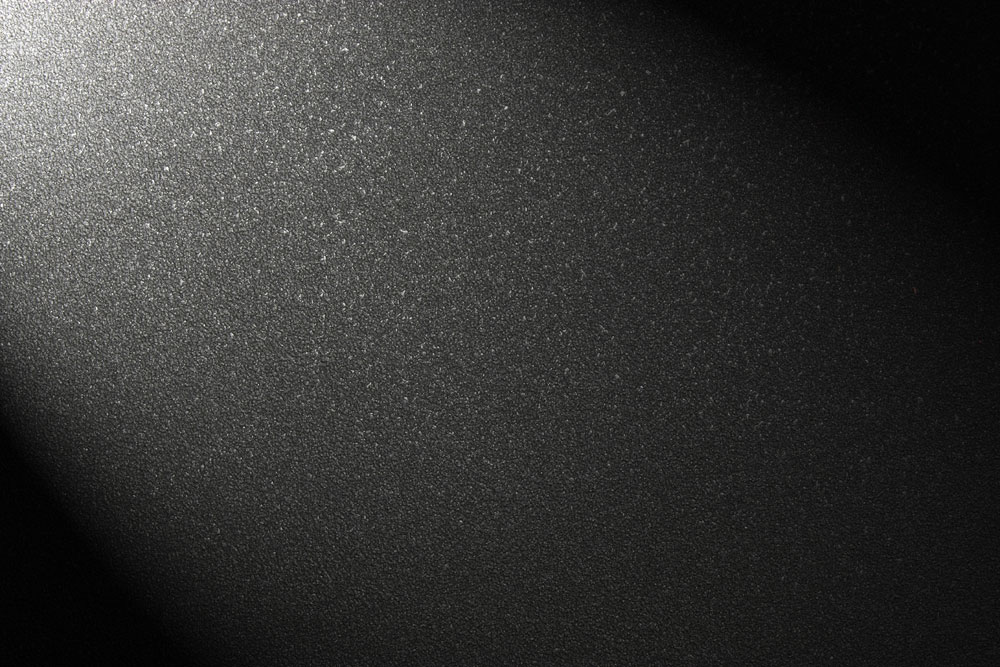 1.2.Our vision
1
2
3
Vision 1
Vision 2
Vision 3
Add text Here Add text
Add text Here Add text
Add text here
Add text here
Add text here
Our vision
Click here to add text Here add text
Add text Here add text Click here add text Add text Here add text
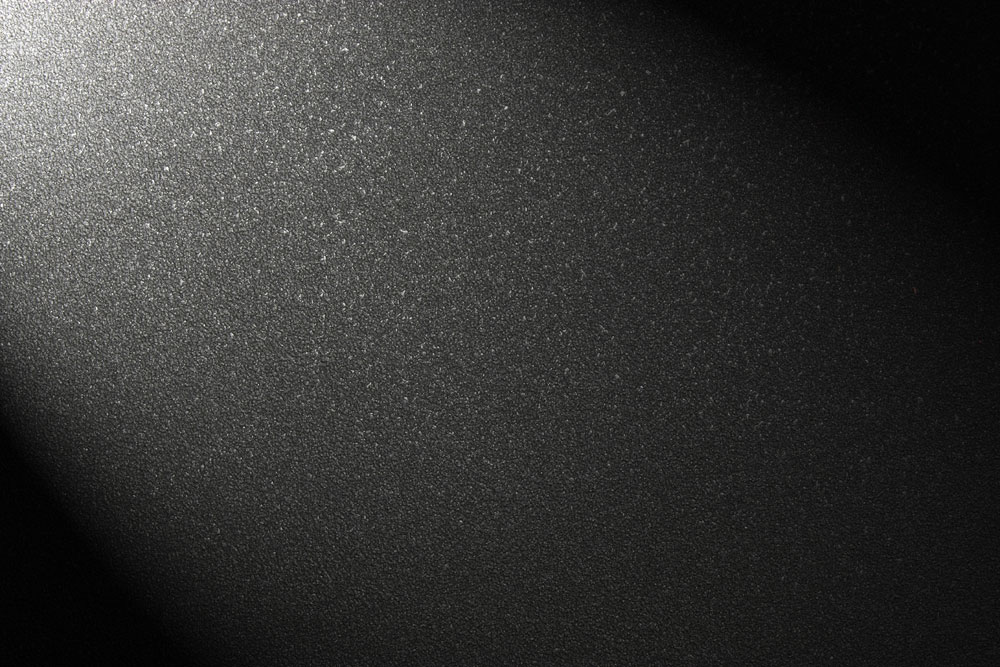 1.3.Team Introduction
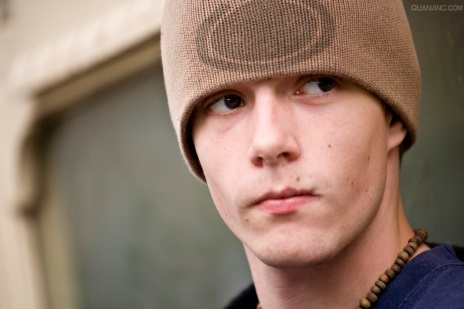 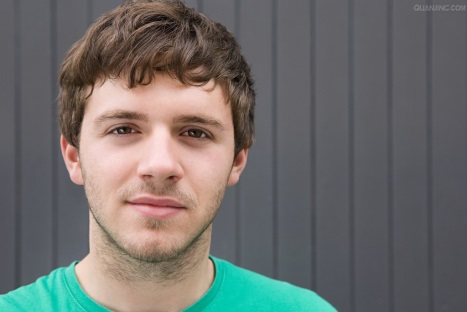 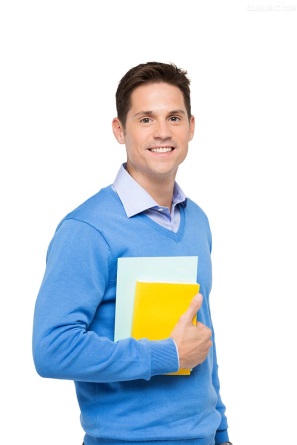 Project Director
Add text Here Add text
Add text Here Add text
Engineer
Add text Here Add text
Add text Here Add text
Product Manager
Add text Here Add text
Add text Here Add text
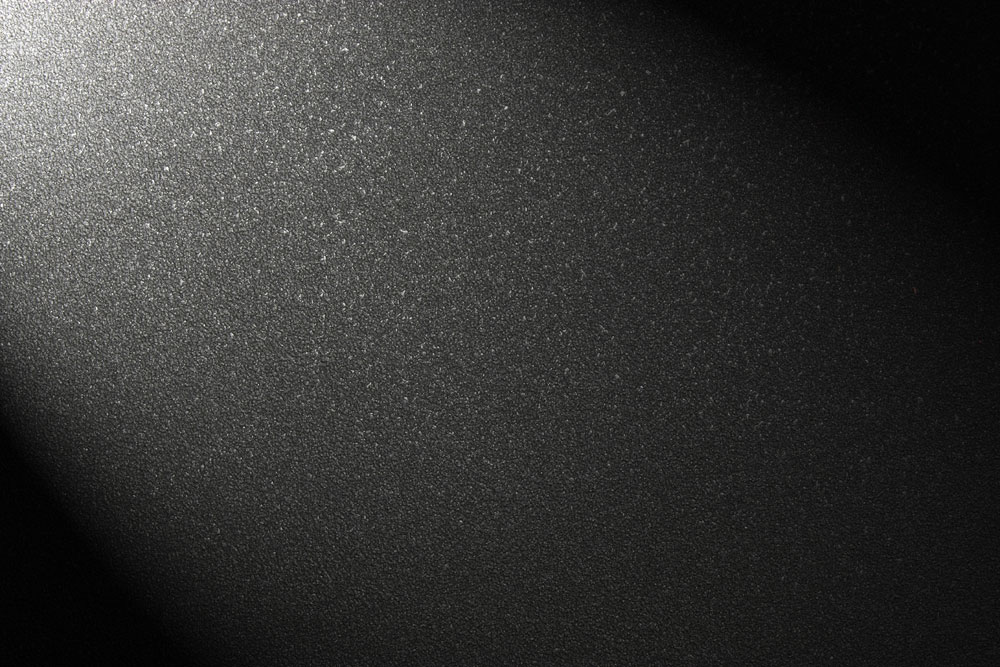 1.4.Business
Business One
Business One
Add text Here Add text
Add text Here Add text
Add text Here Add text
Add text Here Add text
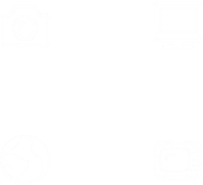 Business 2
Business 2
Add text Here Add text
Add text Here Add text
Add text Here Add text
Add text Here Add text
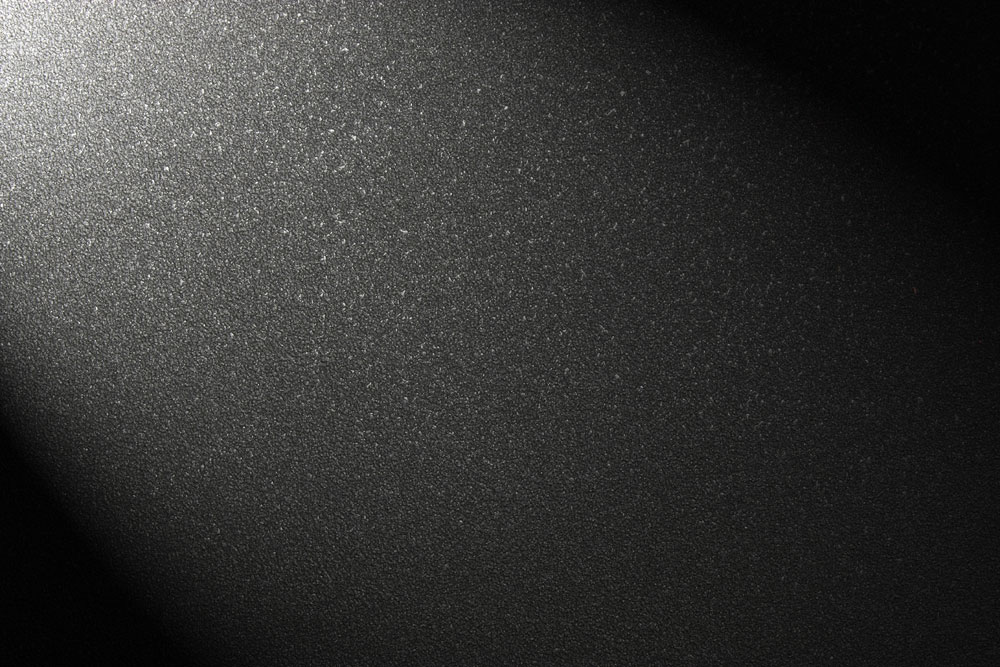 Click here to add a title
Click to edit the title
Click to edit the title
Click here to add your text.
Click here to add your text.
Click to edit the title
Click to edit the title
Click here to add your text.
Click here to add your text.
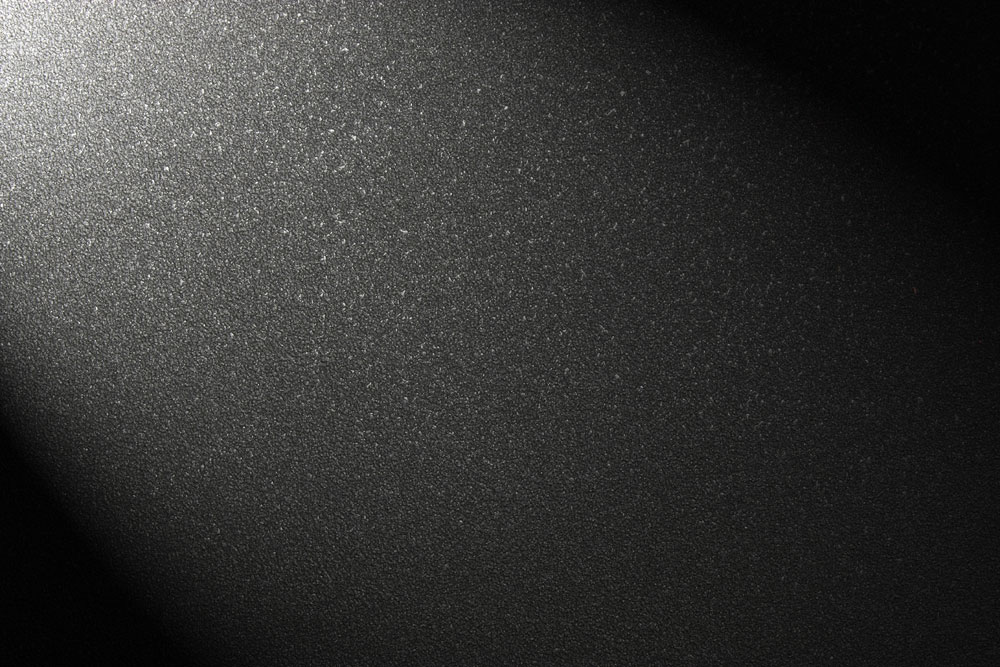 Project plan
2.1.Business model
2.2.Competitor Analysis
2.3.Competitive advantage
2.4.Development plans
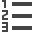 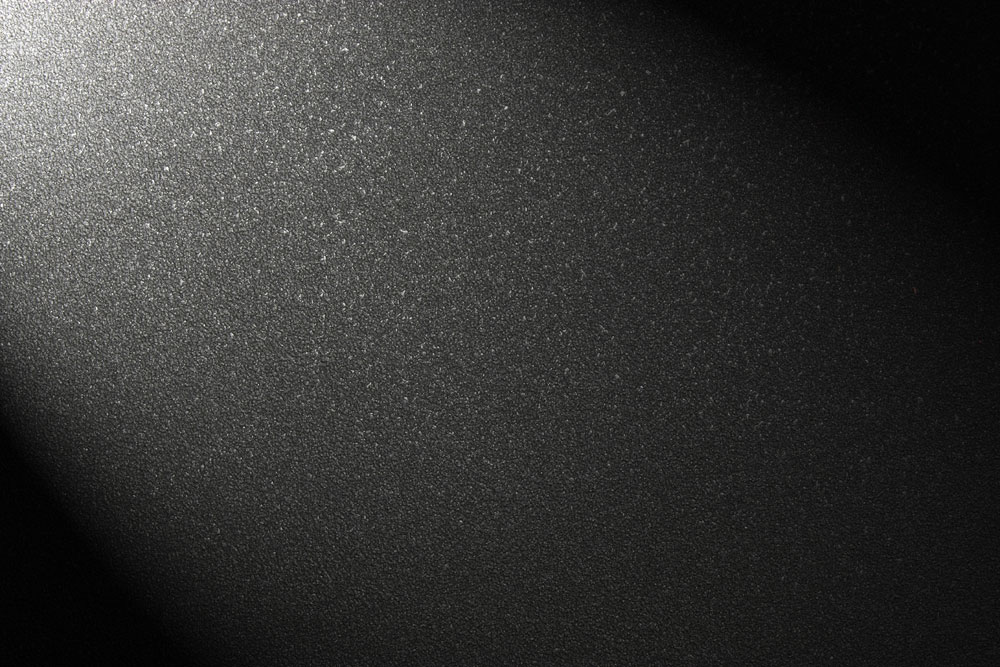 2.1.Business model
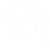 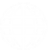 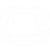 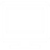 Business Model 3
Add text Here Add text
Add text Here Add text
Add text Here Add text
Business Model 4
Add text Here Add text
Add text Here Add text
Add text Here Add text
Business Model 1
Add text Here Add text
Add text Here Add text
Add text Here Add text
Business Model 2
Add text Here Add text
Add text Here Add text
Add text Here Add text
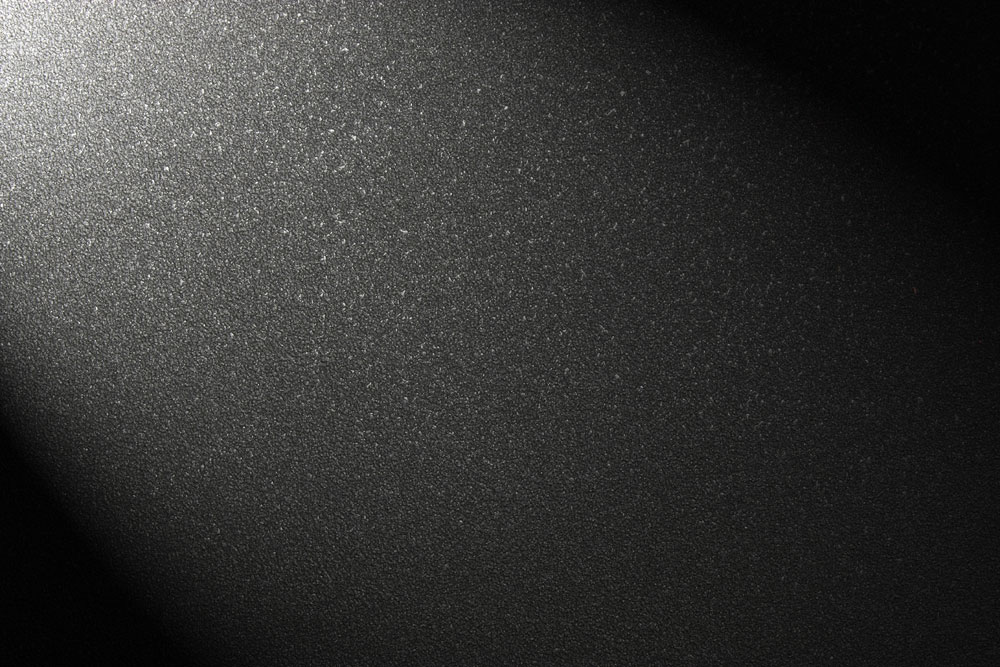 2.2.Competitor Analysis
OpponentA
Add text Here Add text Add text Here Add text Add text Add text Here Add text Add text
OpponentB
Add text Here Add text Add text Here Add text Add text Add text Here Add text Add text
OpponentC
Add text Here Add text Add text Here Add text Add text Add text Here Add text Add text
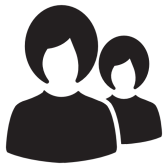 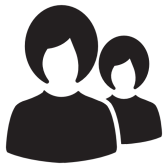 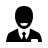 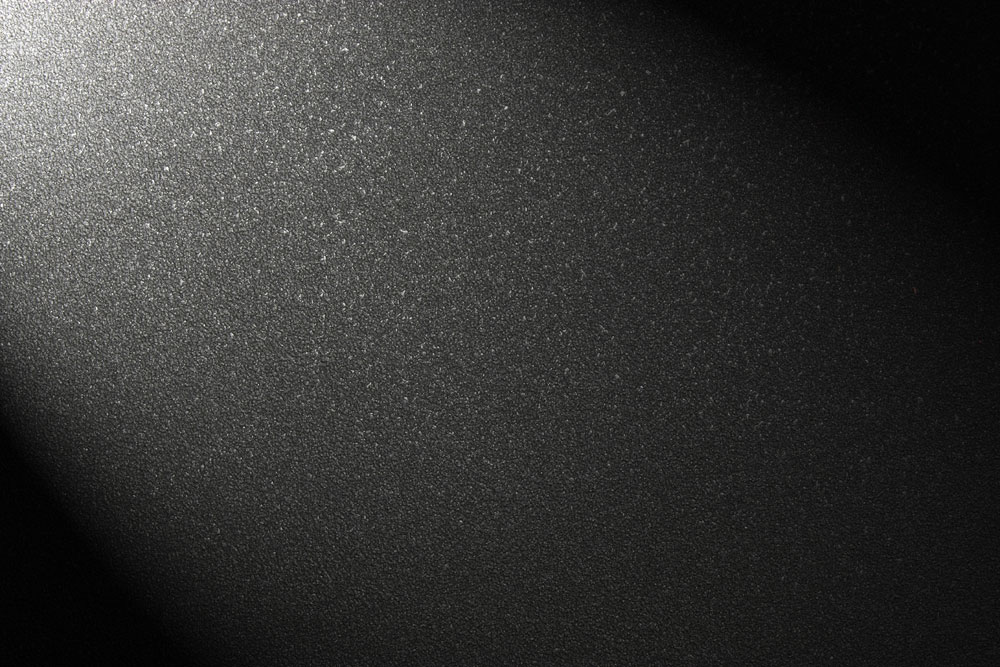 2.3.Competitive advantage
01
Add text
Competitive advantage
Click here to add text Here add text
Add text Here add text Click here add text Add text Here add text
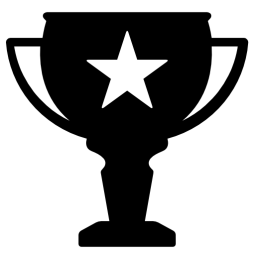 02
Add text
04
Add text
Competitive advantage
Click here to add text Here add text
Add text Here add text Click here add text Add text Here add text
03
Add text
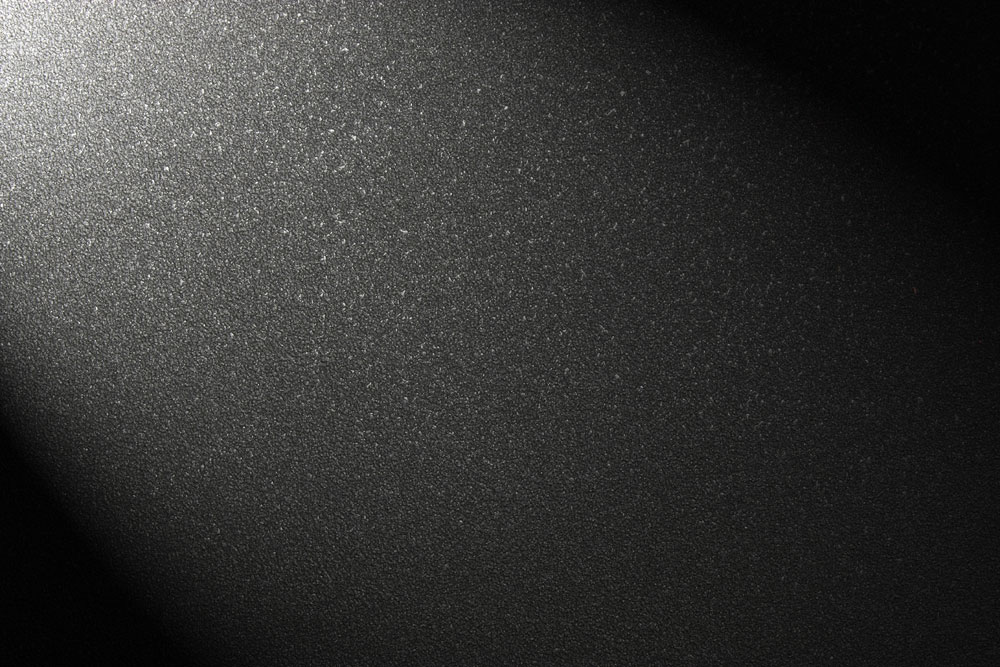 2.4.Development plans
04
Add text here
06
Add text here
02
Add text here
05
Add text here
03
Add text here
01
Add text here
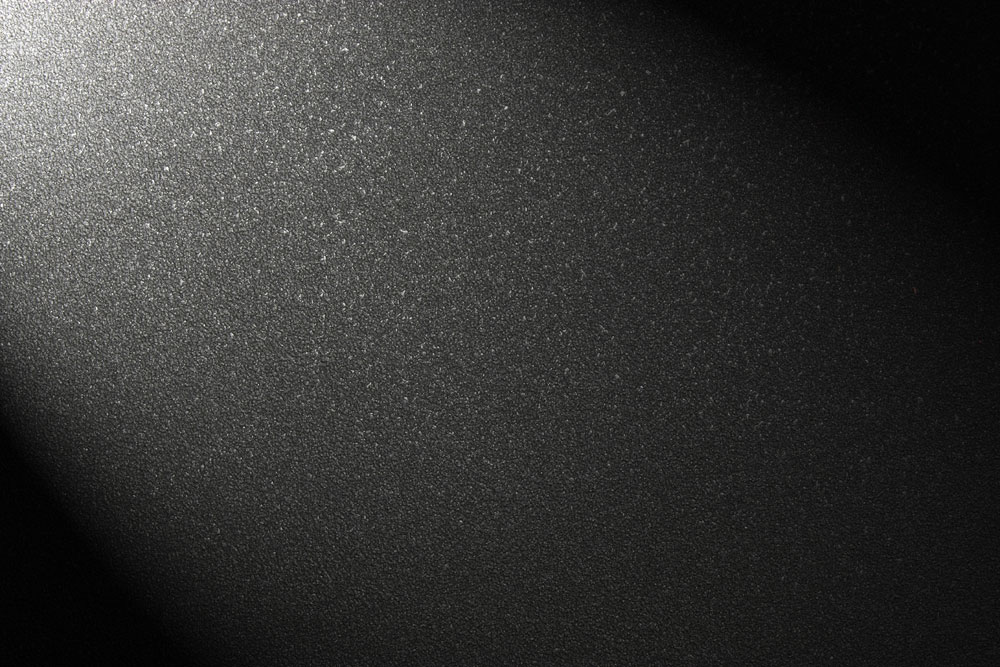 Market analysis
3.1.Market Analysis One
3.2.Market Analysis II
3.3.Market Analysis III
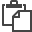 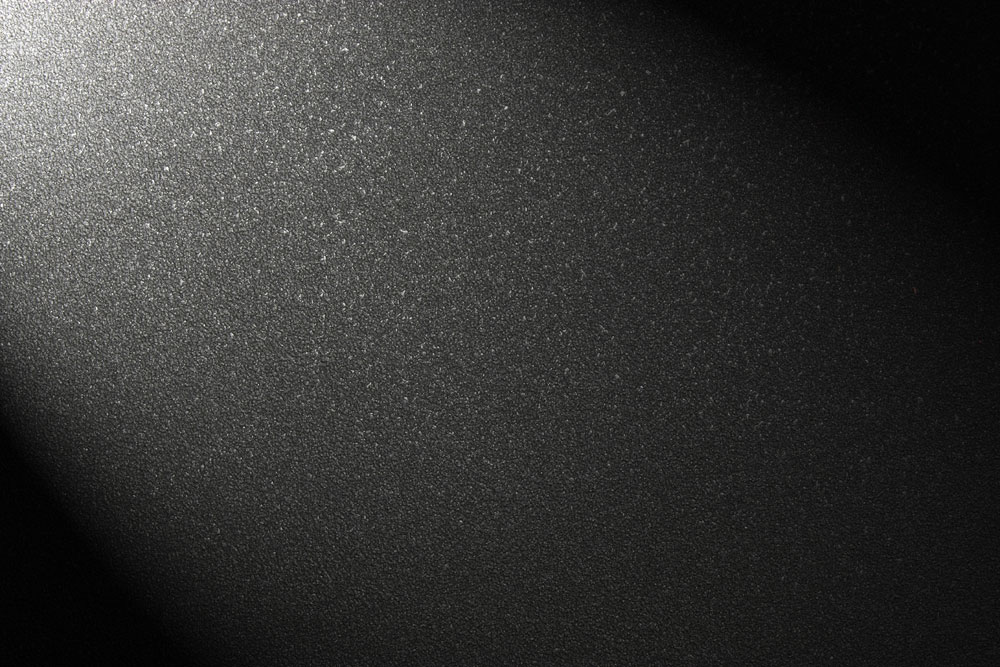 3.1.Market Analysis One
Add a title
Add a title
Add a title
36%
Click here to add text
Click here to add text
Click here to add text
47%
70%
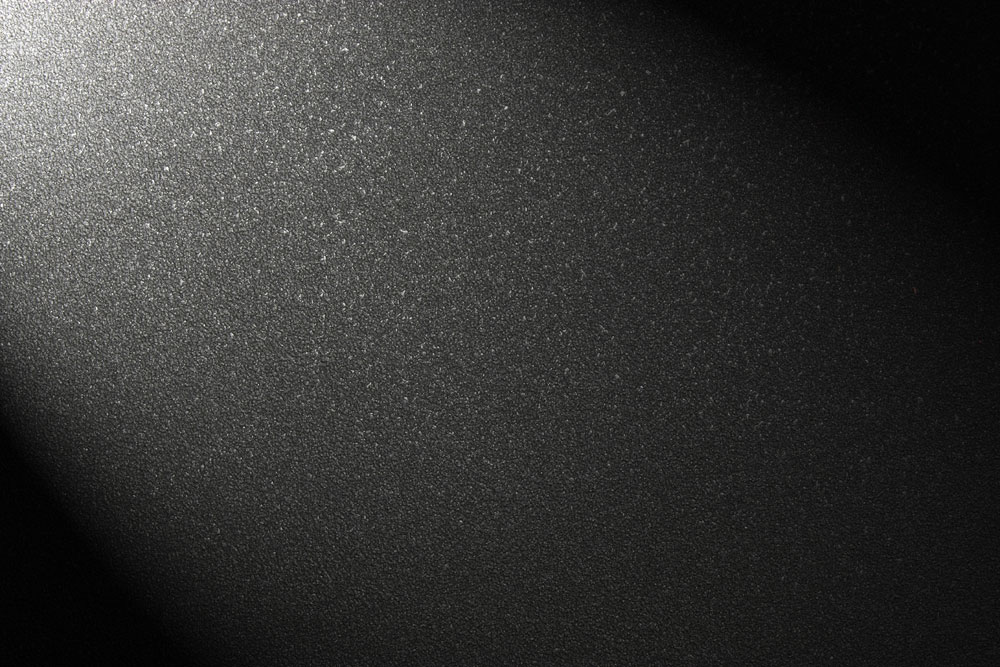 3.2.Market Analysis II
75%
25%
65%
55%
Add a title
Add text Here Add text
Add a title
Add text Here Add text
Add a title
Add text Here Add text
Add a title
Add text Here Add text
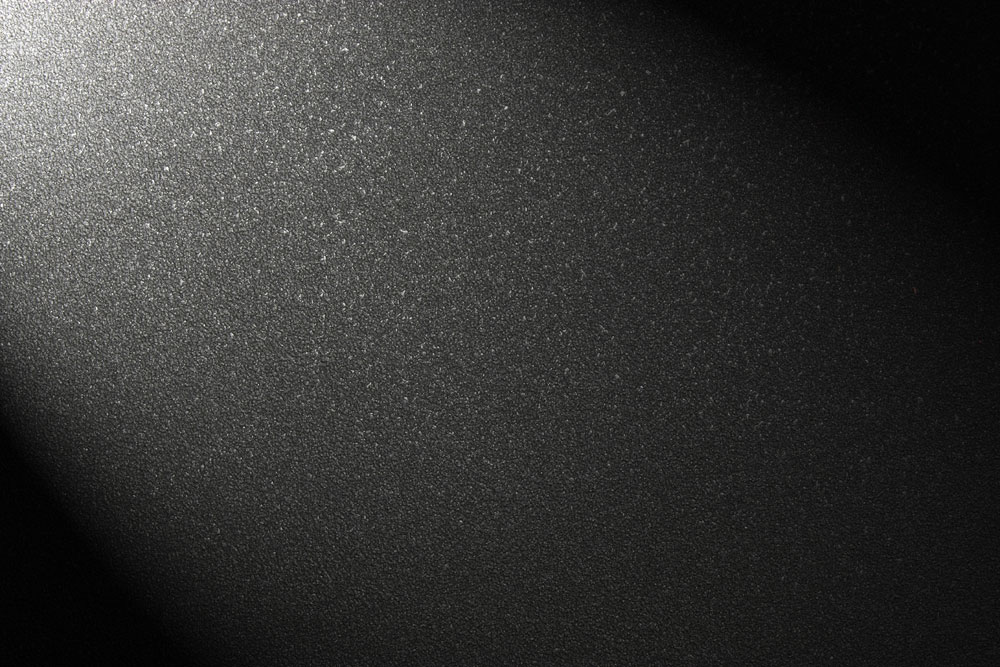 3.3.Market Analysis III
73%
32%
54%
64%
Add a title
Category 1
Click here to add text Here add text
Category 2
Add a title
Category 3
Click here to add text Here add text
Category 4
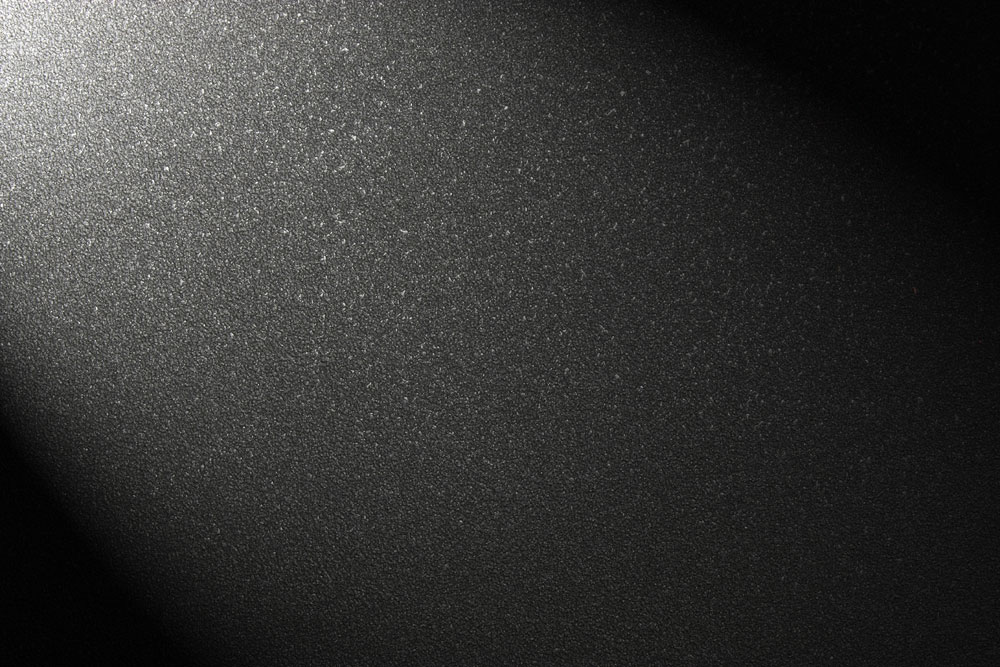 Return on investment
4.1.Future goals
4.2.Financial forecasts
4.3.Financing needs
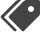 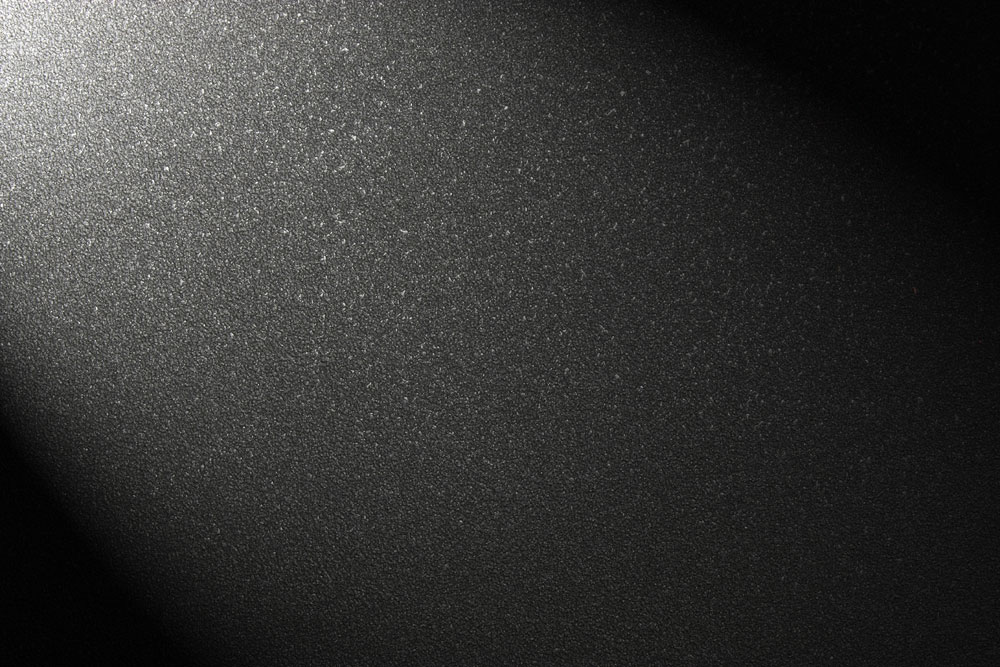 4.1.Future returns
90%
15W
85%
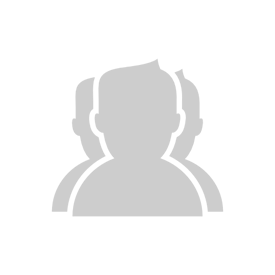 Text
Text
Text
Text
User groups
Market coverage
Promotion
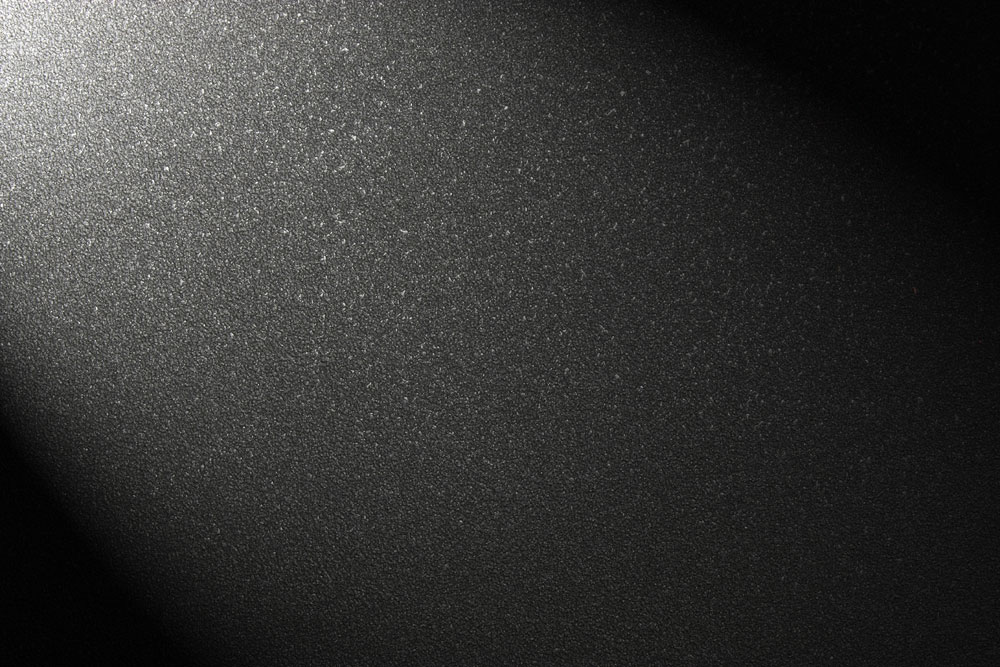 4.2.Financial budget
Click here to add text Here add text  Click here to add text Here add text
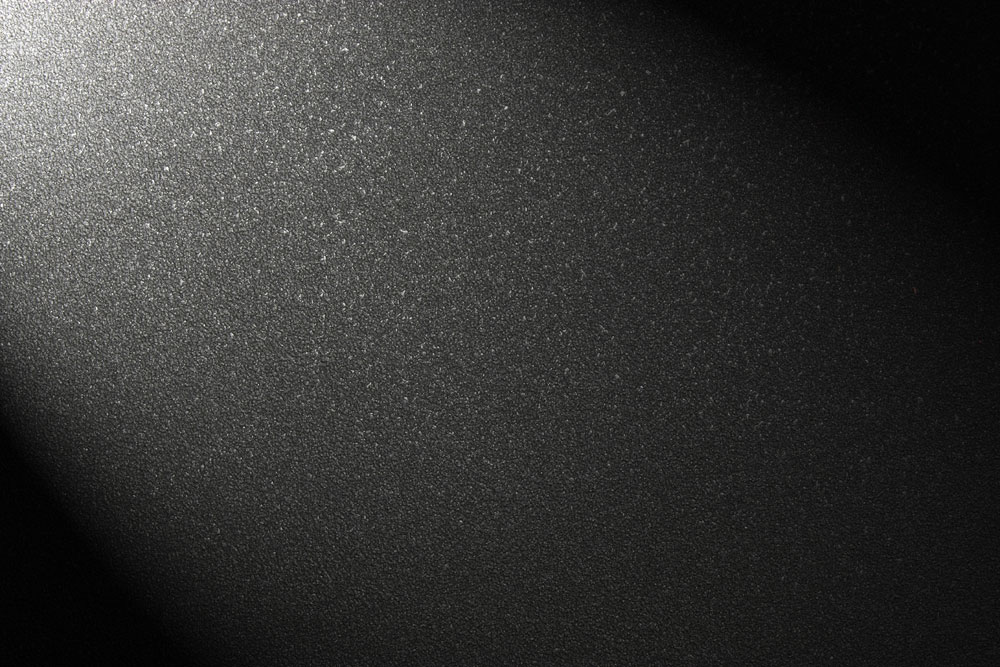 4.3.Financing needs
Demand four
Add text Here Add text
Demand One
Add text Here Add text
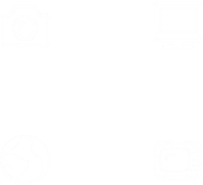 Demand 3
Add text Here Add text
Demand 2
Add text Here Add text
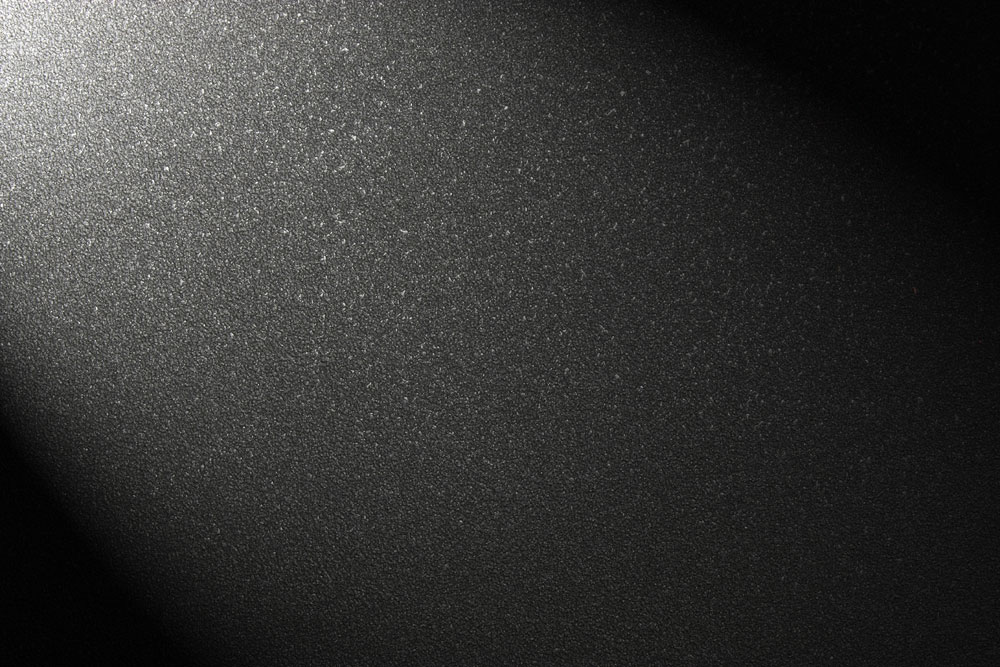 LOGO
Thanks
BUSINESS PLAN
https://www.freeppt7.com